B. Sc. III Year BotanySEM VPAPER XVI (A)DIVERSITY OF ANGIOSPERMS
Unit 1
Chaptor 2
Types of Biodiversity

Dr. Vikas Gambhire
Unit 1Chaptor2TYPES OF Biodiversity
A. Types of Biodiversity-
Biodiversity is mainly of three types:
	1. Species diversity
	2. Genetic diversity
	3. Ecological diversity
Apart from these three types a new type of biodiversity is developed now days i.e. 
	4.Cropland and Agricultural biodiversity
Unit 1Chaptor2TYPES OF Biodiversity
Types of Biodiversity-
1. Species Diversity:
According to Biological Species Concepts (BSC), species is a basic unit of classification and is defined as a group of similar organisms that interbreed with one another and produce offsprings.
Species diversity refers to biodiversity at the most basic level and is the ‘variety and abundance of different types of species in a given area’.
Unit 1Chaptor2TYPES OF Biodiversity
Types of Biodiversity-
1. Species Diversity:
It includes all the species on Earth, ranging from microorganisms such as bacteria, viruses to plants like fungi, algae, bryophytes, pteridophytes, gymnosperms, angiosperms and all the species of animals including unicellular protozoans to mammals. 
In species diversity, certain regions support a more diverse populations than others.
Unit 1Chaptor2TYPES OF Biodiversity
Types of Biodiversity-
1. Species Diversity:
Regions that are rich in nutrients and have well balanced climatic factors, such as moderate temperature, proper light and adequate rainfall, show high degree of diversity in their life forms. 
The tropical areas support more diverse plant and animal communities than the desert and polar areas, as for examples, tropical forest has a higher species diversity as compared to a timber plantation.
Unit 1Chaptor2TYPES OF Biodiversity
Types of Biodiversity-
2. Genetic Diversity:
‘Genetic diversity pertains to the range of diversity in the genetic makeup/code of the organisms’. 
Every individual member of a plant or animal species differs from other individuals in its genetic constitution. 
Each individual has specific characters, which is due to the genetic makeup or code. 
The genes present in the organisms can form infinite number of combinations that causes genetic variability.
Unit 1Chaptor2TYPES OF Biodiversity
Types of Biodiversity-
2. Genetic Diversity: 
Thus, we find that each human, who is representative of the same species, i.e. Homo sapiens, is distinct from another. 
Similarly, there are many varieties within the same species such as rice, wheat, apples, mangoes, etc. that differ from one another in shape, size, colour of flowers and taste of fruits and seeds due to the variations at the genetic level.
The term ‘gene pool’ has been used to indicate the genetic diversity in the different species.
Unit 1Chaptor2TYPES OF Biodiversity
Types of Biodiversity-
2. Genetic Diversity:  
This also includes the diversity in the wild species, which through intermixing in nature over millions of years have given rise to newer varieties. 
In the recent decades, a new science named ‘biotechnology’ has emerged. 
It manipulates the genetic materials of different species through various genetic re-combinations to evolve better varieties of crops and domestic animals.
It results in increase in genetic diversity.
Unit 1Chaptor2TYPES OF Biodiversity
Types of Biodiversity-
2. Genetic Diversity:
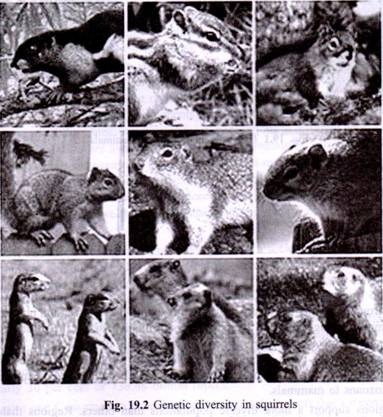 Unit 1Chaptor2TYPES OF Biodiversity
Types of Biodiversity-
3. Ecological/Ecosystem Diversity:
An ecosystem is a collection of living components, like microbes, plants, animals, fungi, etc. and non-living components like climate, matter and energy that are connected by energy flow. 
Each ecosystem consists of organisms from many different species, living together in a region connected by the flow of energy and nutrients.
Unit 1Chaptor2TYPES OF Biodiversity
Types of Biodiversity-
3. Ecological/Ecosystem Diversity:
The Sun is the ultimate source of energy for all the ecosystems. 
The Sun’s radiant energy is converted to chemical energy by plants. 
This energy flows through the different systems when animals eat the plants and then are eaten, in turn, by other animals. 
Fungi and bacteria derive energy from the decomposing dead organisms, releasing nutrients back into the soil as they do so.
Unit 1Chaptor2TYPES OF Biodiversity
Types of Biodiversity-
3. Ecological/Ecosystem Diversity:
Ecological diversity refers to the ‘variability among the species of plants and animals living together and connected by flow of energy in an ecosystem or different ecosystems.
It also includes variability within the same species and variability among the different species of plants, animals and microorganisms of an ecosystem. 
The richness of the biosphere in terms of varied life forms is due to the variations in the ecosystems.
Unit 1Chaptor2TYPES OF Biodiversity
Types of Biodiversity-
3. Ecological/Ecosystem Diversity:
The earth has a number of ecosystems like grasslands, forests, semi-arid, deserts, marine, freshwater, wetland, swamp, marshlands etc. each one having its distinct floral, faunal and microbial assemblages. 
Ecological diversity represents an intricate network of different species present in local ecosystems and the dynamic interaction among them.
The ecological diversity is of great significance that has developed and evolved over millions of years through interactions among the various species within an ecosystem.
Unit 1Chaptor2TYPES OF Biodiversity
Types of Biodiversity-
4. Cropland and Agricultural Diversity:
Apart from these three types a new type of biodiversity is developed now days i.e. Cropland and Agricultural biodiversity
Cropland and Agricultural biodiversity is a broad term.
It includes all components of biological diversity relevant to food and agriculture.
Unit 1Chaptor2TYPES OF Biodiversity
Types of Biodiversity-
4. Cropland and Agricultural Diversity:
All components of biological diversity that constitute the agricultural ecosystems, are named agro-ecosystems.
It includes the variety and variability of animals, plants and micro-organisms, related to the agro-ecosystems or agricultural fields.
Agricultural biodiversity is the outcome of the interactions among organisms, the environment and the management systems and practices used by farmers.
Unit 1Chaptor2TYPES OF Biodiversity
Types of Biodiversity-
4. Cropland and Agricultural Diversity:
This is the result of both natural selection and human inventions developed over years.
Agricultural biodiversity has following dimensions:
	1) Biotic factors (Genetic resources)
	2) Abiotic factors
	3)Socio-economic and cultural dimensions  (human activities and and management practices)
Unit 1Chaptor2TYPES OF Biodiversity
Types of Biodiversity-
4. Cropland and Agricultural Diversity:

1) Biotic factors (Genetic resources):
Plant genetic resources, including crops, wild plants and trees on farms etc.
Animal genetic resources, including domesticated animals, wild animals and other organisms.
Microbial and fungal genetic resources.
Unit 1Chaptor2TYPES OF Biodiversity
Types of Biodiversity-
4. Cropland and Agricultural Diversity:

2)Abiotic factors:
It includes, local climatic and chemical factors and the physical structure and functioning of ecosystems, which have a determining effect on agricultural biodiversity.
Unit 1Chaptor2TYPES OF Biodiversity
Types of Biodiversity-
4. Cropland and Agricultural Diversity:
	3) Socio-economic and cultural dimensions  (human activities and management practices) :
Agricultural biodiversity is largely shaped and maintained by human activities and management practices, and a large number of people depend on agricultural biodiversity for sustainable livelihoods. 
These dimensions include traditional and local knowledge of agricultural biodiversity, cultural factors and participatory processes, as well as tourism associated with agricultural landscapes.
Unit 1Chaptor2TYPES OF Biodiversity
B. Biodiversity in India
India is one of the world’s most biologically and culturally diverse countries. 
India is one of the world’s ‘mega diversity’ countries. 
It is ranked ninth in the world in terms of higher plant species richness. 
At the ecosystem level, India is also well-endowed, with ten distinct biogeographic zones.
Unit 1Chaptor2TYPES OF Biodiversity
B. Biodiversity in India
It also contains two of the world’s 25 biodiversity hotspots, because of their extraordinarily high levels of species-richness and endemicity, and threatened status.
India is considered to be the centre of origin for the following crop species pigeon pea, cucumber, cotton and sesame. 
But for millennia, numerous other crop species have been introduced to India and adapted to localized conditions.
Unit 1Chaptor2TYPES OF Biodiversity
B. Biodiversity in India
India, is centre of diversity of many domesticated species, including various cereals, millets, legumes, vegetables, fruits, fibre crops, medicinal and aromatic plants.
India has tremendous biodiversity, genetic as well as of species and ecosystems. 
It contains over 7% of the world’s biodiversity on 2.5% of the Earth’s surface.
Unit 1Chaptor2TYPES OF Biodiversity
B. Biodiversity in India
This diversity can be attributed to the vast variety of landforms and climates resulting in habitats ranging from tropical to temperate, and from alpine to desert.
The number of plant species in India is estimated to be over 45,523 representing about 11.8 per cent of the world’s flora. 
These include over 17,500 flowering plants of which 4,950 species are endemic to the country.
It is estimated that 32% of Indian plants are endemic to the country and found nowhere else in the world.
Unit 1Chaptor2TYPES OF Biodiversity
B. Biodiversity in India
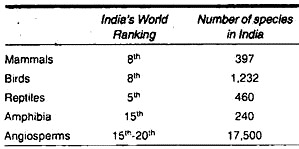 Unit 1Chaptor2TYPES OF Biodiversity
B. Biodiversity in India
India is also considered as one of the world’s eight centers of origin of cultivated plants. 
India has 51 species of cereals and millets, 104 species of fruits, 27 species of spices and condiments, 55 species of vegetables and pulses, 24 species of fiber crops, 12 species of oil seeds, and various wild strains of tea, coffee, tobacco and sugarcane.
Unit 1Chaptor2TYPES OF Biodiversity
B. Biodiversity in India
Several hundred species of wild crop relatives are also distributed all over the country, especially in the western and eastern Himalayas.
India is a major center for wild rice and Citrus indica, the most primitive species of citrus plants.
It is believed that the cultivated varieties of Citrus in India were perhaps developed from this endangered species.
Unit 1Chaptor2TYPES OF Biodiversity
B. Biodiversity in India
India’s faunal wealth is equally diverse.
The total number of animal species is estimated at 91,307, representing about 7.46 per cent of the world’s fauna.
Unit 1Chaptor2TYPES OF Biodiversity
C. Endemism and Hotspots
i) Endemism
Endemism means the confinement of a particular species, genus, or groups of plants and animals to a particular area. 
Group occurring only, in a single restricted geographical area is known as endemic.
Endemism normally applied only where there is a considerable restriction in the area of distribution.
Types of Endemism:
Endemism is basically of following types:
	(a) Neo-endemism:
	(b) Palaeo-endemism
	(c) Epibiotics or Relic, endemism
Unit 1Chaptor2TYPES OF Biodiversity
C. Endemism and Hotspots
i) Endemism
(a) Neo-endemism:
A taxon (Group) is evolutionarily young and not yet spread over the new area 
	e.g., Senecio combrensis occurs only in a restricted area of Great Britain.
(b) Palaeo-endemism:
The taxon is restricted now but once it was widely distributed. 
The restriction of species in a pocket is due to physical barrier like deserts, mountain, sea, etc. or change in climate or soil type etc e.g., desert plants
Unit 1Chaptor2TYPES OF Biodiversity
C. Endemism and Hotspots
Endemism
(c) Epibiotics or Relic, endemism:
The plants belong to fossil groups and are restricted to few pockets due to favorable climate, lack of competition 
	e.g., Ginkgo biloba which is restricted to China but widely spread in the north temperate zone as a fossil
Unit 1Chaptor2TYPES OF Biodiversity
C. Endemism and Hotspots
i) Endemism
	Characters of Endemics:
	1. They are localized in distribution because of their Narrow Ecological Amplitude and are unable to invade in fresh areas.
	2. They lack potentially to migrate because of saturation in perticular area.
	3. Real endemics never migrate while Neo-endemics have the potential to migrate.
	4. The dispersal propagules are not able to sustain during migration to other area. It may be due to physical barriers.
Unit 1Chaptor2TYPES OF Biodiversity
C. Endemism and Hotspots
i) Endemism
	Factors Responsible for Endemism:
Isolation- Endemism is found in isolated areas e.g., islands, etc. According the Wulff 80% of Hawaii islands and 72% of New Zealand is endemic. 
Physical barriers- Physical barriers like mountains also have more endemic species as they are isolated 
	e.g., 70% sp. of Himalayas are endemic. 
Climate- Climate also is one of the factors e.g., North of Himalaya is dry plateau of Tibet and South Himalayan range has fertile soil so species growing to these areas are endemic.
Unit 1Chaptor2TYPES OF Biodiversity
C. Endemism and Hotspots
i) Endemism
	Endemic Species of India:
According to Chatterjee the percentage of endemic species of Dicot plants in India is more than 50. 
Maximum endemic plants are found in the Himalayas and South India. 
Some of the endemic species of India are-
Aegle marmelos (Rutaceae),
Ficus religiosa (Moraceae),
Seasamum indicum (Pedaliaceae).
Rhododendron (Ericaceae),
Crotolaria juncea (Fabaceae),
The other species belong to families like Rubiaceae, Rosaceae, Asteraceae, Primulaceae, Acanthaceae etc.
Unit 1Chaptor2TYPES OF Biodiversity
C. Endemism and Hotspots
i) Hotspots
Biodiversity hotspots are regions with high species richness and a high degree of endemism.
The British biologist Norman Myers coined the term “biodiversity hotspot” in 1988 as a biogeographic region characterized both by exceptional levels of plant endemism and by serious levels of habitat loss.
Unit 1Chaptor2TYPES OF Biodiversity
C. Endemism and Hotspots
i) Hotspots
According to Conservation International, to qualify as a hotspot a region must meet two strict criteria:
	i. 	It must contain at least 1,500 	species of vascular plants as 	endemics. 
	ii. 	It has to have lost at least 70% of 	its original habitat.
Unit 1Chaptor2TYPES OF Biodiversity
C. Endemism and Hotspots
Hotspots
In 1999, CI identified 25 biodiversity hotspots in world.
The 25 biodiversity hotspots cover 2.3% of the Earth’s land surface.
More than 50% of the world’s plant species and 42% of all terrestrial vertebrate species are endemic to these areas.
Unit 1Chaptor2TYPES OF Biodiversity
C. Endemism and Hotspots
ii. Hotspots
Hotspots of Biodiversity in India
Of the twenty-five hotspots of biodiversity, recognized in the world, two are found in India, which extend into the neighboring countries:
	I. Eastern Himalayas and 
	II. Western Ghats
The hotspots are rich in floral wealth, reptiles, amphibians, mammals and also in their endemism.
Unit 1Chaptor2TYPES OF Biodiversity
C. Endemism and Hotspots
ii. Hotspots
I) Eastern Himalayas:
As compared to the Western Himalayas, the Eastern Himalayan ranges are much wetter with suitable climatic conditions. 
This supports endemism and biodiversity. 
The Eastern Himalayas comprise of .parts of Nepal, Bhutan, Sikkim, Arunanchal Pradesh and extends up to Burma. 
The forest vegetation ranges from tropical rain forests to temperate alpine forests. Rhododendron is the dominant tree of this region.
Unit 1Chaptor2TYPES OF Biodiversity
C. Endemism and Hotspots
ii. Hotspots
Eastern Himalayas:
The topography in the Eastern Himalayan region is quite varied that helps biodiversity and endemism. 
The mountains and valleys support the virgin forests which are rich in many endemic plant species. 
In the Indian part of the Eastern Himalayan hotspot, about 5800 plant species are found of which around 2000 are endemic.
Unit 1Chaptor2TYPES OF Biodiversity
C. Endemism and Hotspots
ii. Hotspots
Eastern Himalayas:
Sikkim is one of the most blessed Indian states so far as endemism is concede; 60% endemic species are found to the region.
Palaeobotanists consider the Indo-Burma region to be one of the centres of origin for the flowering plants (angiosperms).
Unit 1Chaptor2TYPES OF Biodiversity
C. Endemism and Hotspots
ii. Hotspots
Eastern Himalayas:
Many primitive angiosperm families occurring there, such as Magnoliaceae, Winteraceae, etc. support this contention. 
The Eastern Himalayas are home to around 8000 species of angiosperms of which nearly 40% are endemic. 
The characteristic floras are Rhododendron, Alnus, Betula, Magnolia, etc.
Unit 1Chaptor2TYPES OF Biodiversity
C. Endemism and Hotspots
ii. Hotspots
II) Western Ghats:
The Western Ghats run parallel to the west coast of India and constitute more than 16,000 km strip of forests in the states of Maharashtra, Goa, Karnataka, Tamil Nadu and Kerala. 
Locally they are also known as the Sahyadris. 
The Western Ghats are characterised by low hills.
Unit 1Chaptor2TYPES OF Biodiversity
C. Endemism and Hotspots
ii. Hotspots
II) Western Ghats:
The Western Ghats by virtue of having a humid tropical climate and geological stability supports one of the most biodiversity rich areas of the country. 
According to an estimate, of the 17,000 flowering plants species reported from India, more than 4,500 occur in the Western Ghats region. 
The Botanical Survey of India has listed 518 endangered species endemic to Western Ghats.
Unit 1Chaptor2TYPES OF Biodiversity
C. Endemism and Hotspots
ii. Hotspots
II) Western Ghats:
The dominating plant families are Acanthaceae, Graminae, Orchidaceae, Rubiaceae, Labiatae, Compositeae and Leguminoseae. 
More than 200 species of rare orchids, many of them are endemic, are found in Western Ghats. 
Many economically important plants such as banana, rice, black pepper, ginger, etc. have spread to other parts of the country from here.
Unit 1Chaptor2TYPES OF Biodiversity
D. Threatened Species
The threatened species are the species which are rare and are in stage of being extinct in near future.
The threatened species list is given by IUCN (International Union for Conservation of Nature).
IUCN list of threatened species is known as Red data list. 
Of the 130,000 tropical plant species, some 60,000 are threatened and at risk of extinction within the next half- century.
Unit 1Chaptor2TYPES OF Biodiversity
D. Threatened Species
Of the 80,000 temperate plant species, about 8,000 are threatened.
In a more recent estimate, a total of 26,106 species of plants were considered threatened. 
This number account for 8% of the world’s plant species. 
Of these, 3,632 species of plants are endangered, 5687 are Vulnerable, 11485 are Rare and 5302 are Indeterminate.
Unit 1Chaptor2TYPES OF Biodiversity
E. Threats to Biodiversity 
	(Causes for loss of biodiversity)
Major threats/causes for the loss of biodiversity are-
(1) Destruction of Habitat	
(2) Hunting	
(3) Exploitation of Selected Species	
(4) Habitat Fragmentation	
(5) Collection for Zoo and Research	
(6) Introduction of Exotic Species
(7) Pollution						
(8) Control of Pests and Predators		
(9) Natural Calamities				
(10) Other Factors.
Unit 1Chaptor2TYPES OF Biodiversity
E. Threats to Biodiversity (Causes for loss of biodiversity)
1. Destruction of Habitat:
The natural habitat may be destroyed by man for his settlement, agriculture, mining, industries, highway construction, dam building etc.
As a consequence, the species must either adapt to the changes in the environment, move elsewhere or may succumb to predation, starvation or disease and eventually die.
Unit 1Chaptor2TYPES OF Biodiversity
E. Threats to Biodiversity (Causes for loss of biodiversity)
Destruction of Habitat:
Several rare butterfly species are facing extinction due to habitat destruction in the Western Ghats.
Of the 370 butterfly species available in the Ghats, around 70 are at the brink of extinction.
Unit 1Chaptor2TYPES OF Biodiversity
E. Threats to Biodiversity (Causes for loss of biodiversity)
2. Hunting:
Wild animals are hunted for the commercial utilization of their products such as hides and skin, tusk, fur, meat, pharmaceuticals, cosmetics, perfumes and decoration purposes. 
In Africa, in recent years 95% of the black rhino population have been exterminated in Africa by poachers for their horn.
Unit 1Chaptor2TYPES OF Biodiversity
E. Threats to Biodiversity (Causes for loss of biodiversity)
2. Hunting:
In the last one decade, over one-third of Africa’s elephants have been killed to collect 3,000 tonnes of ivory. 
International regulations have, to a great extent, reduced illegal trading and poaching of African Tuskers. 
In 1987, the Indian Govt. also banned the trade in Indian ivory. The scarlet macaw, once common throughout South America, has been eliminated from most of its range in Central America.
Unit 1Chaptor2TYPES OF Biodiversity
E. Threats to Biodiversity (Causes for loss of biodiversity)
3. Exploitation of selected species:
Exploitation of medicinally important plants has resulted in their disappearance from many of their natural habitat. 
The pitcher plants, Nepenthes khasiana, Drosera sp., Gnetum sp., Psilotumsp. Isoetes sp. are ruthlessly sought and collected for teaching and laboratory work.
They have already become rare.
Unit 1Chaptor2TYPES OF Biodiversity
E. Threats to Biodiversity (Causes for loss of biodiversity)
3. Exploitation of selected species:
Medicinal plants like Podophyllum sp., Coptis sp., Aconitum sp., Rouvolfia sp., Atropaa cuminata, Dioscorea deltoidea etc. are also disappearing rapidly as a consequence of merciless over-collection. 
Similarly, the natural populations of a number of economically important trees like Pterocarpus santalum, Dysoxylon malabaricum, Santalum album which yield valuable timber are fast dwindling.
Unit 1Chaptor2TYPES OF Biodiversity
E. Threats to Biodiversity (Causes for loss of biodiversity)
3. Exploitation of selected species:
In the category of over-exploited plants may also be placed a number of orchids producing world’s most showy flowers. 
Today, only nine varieties of wheat occupy more than half of United States wheat fields.
Unit 1Chaptor2TYPES OF Biodiversity
E. Threats to Biodiversity (Causes for loss of biodiversity)
3. Exploitation of selected species:
Almost 95% of the old strains of wheat grown in Greece before the Second World War (1939-1945) have disappeared. 
They are replaced by a few new hybrid varieties.
Unit 1Chaptor2TYPES OF Biodiversity
E. Threats to Biodiversity (Causes for loss of biodiversity)
3. Exploitation of selected species:
Only four varieties provide almost 72% of the entire potato harvest of the United States.
Practically all varieties of Sorghum grown in South Africa have disappeared following introduction of high yielding hybrid varieties from Texas.
Unit 1Chaptor2TYPES OF Biodiversity
E. Threats to Biodiversity (Causes for loss of biodiversity)
3. Exploitation of selected species:
In India, an estimated 50-60 thousand varieties of rice were cultivated before independence, most of which are being dropped in favour of a few high yielding varieties.
All over the world traditional varieties which together constituted a diverse mosaic, are being dropped one by one being replaced by a few high yielding strains.
Unit 1Chaptor2TYPES OF Biodiversity
E. Threats to Biodiversity (Causes for loss of biodiversity)
4. Habitat Fragmentation:
Habitat fragmentation may be defined as an “unnatural detaching or separation of expansive tracts of habitats into spatially segregated fragments” that are too limited to maintain their different species for an infinite future.
This phenomenon was observed as early as 1885 by de Candolle.
Unit 1Chaptor2TYPES OF Biodiversity
E. Threats to Biodiversity (Causes for loss of biodiversity)
4. Habitat Fragmentation:
Habitat fragmentation is one of the most serious causes of erosion of biodiversity.
Fragmentation leads to artificially created ‘terrestrial islands’. 
Such fragments experience microclimatic effects markedly different from those that existed in the large tracks of habitats before fragmentation.
Unit 1Chaptor2TYPES OF Biodiversity
E. Threats to Biodiversity (Causes for loss of biodiversity)
4. Habitat Fragmentation:
Air temperature at the edges of fragments can be significantly higher than that found in the interior; light can penetrate deep into the edge, thereby affecting the growth of existing species.
Fragmentation promotes the migration and colonization of alien species.
Unit 1Chaptor2TYPES OF Biodiversity
E. Threats to Biodiversity (Causes for loss of biodiversity)
4. Habitat Fragmentation:
Such substantial and continuous colonization, profoundly affect the survival of native species.
The most serious effect of fragmentation is segregation of larger populations of a species into more than one smaller population.
Unit 1Chaptor2TYPES OF Biodiversity
E. Threats to Biodiversity (Causes for loss of biodiversity)
5. Collection for Zoo and Research:
Animals and plants are collected throughout the world for zoos and biological laboratories for study and research in science and medicine. 
For example, primates such as monkeys and chimpanzees are sacrificed for research as they have anatomical, genetic and physiological similarities to human beings.
Unit 1Chaptor2TYPES OF Biodiversity
E. Threats to Biodiversity (Causes for loss of biodiversity)
6. Introduction of Exotic Species:
Any species which is not a natural inhabitant of the locality but is deliberately or accidentally introduced into the system may be designated as an exotic species. 
Native species are subjected to competition for food and space due to the introduction of exotic species.
There are many instances when introduction of exotic species has caused extensive damage to natural biotic community of the ecosystem.
Unit 1Chaptor2TYPES OF Biodiversity
E. Threats to Biodiversity (Causes for loss of biodiversity)
6. Introduction of Exotic Species:
Eucalyptus and Casuarina are plants introduced in India from Australia. 
The remarkably fast growth of these plants has made them valuable source of rough timber. 
However, these plants appear to be ecologically harmful as they tend to suppress the original species of the locality.
Unit 1Chaptor2TYPES OF Biodiversity
E. Threats to Biodiversity (Causes for loss of biodiversity)
6. Introduction of Exotic Species:
While economically useful plants are deliberately introduced a large number of exotic weeds are transferred from one locality to another accidentally. 
The wheat imported to India from the USA under PL-480 scheme were contaminated with seeds of Parthenium hysterophorus, the congress grass and Agrostemma githago, the corn cockle.
Unit 1Chaptor2TYPES OF Biodiversity
E. Threats to Biodiversity (Causes for loss of biodiversity)
6. Introduction of Exotic Species:
Both of these plants have spread throughout India as a pernicious weed in wheat fields. 
Water hyacinth, Eichornia crassipes, was introduced in 1914 in West Bengal.
This plant grows vigorously and result in the formation of thick mat on the water surface.
Unit 1Chaptor2TYPES OF Biodiversity
E. Threats to Biodiversity (Causes for loss of biodiversity)
6. Introduction of Exotic Species:
It promotes water logged conditions. 
A number of useful water plants are displaced by these vigorous but useless plants. 
There is an overall reduction in biodiversity wherever these exotic weeds migrate.
Unit 1Chaptor2TYPES OF Biodiversity
E. Threats to Biodiversity (Causes for loss of biodiversity)
7. Pollution:
Pollution alters the natural habitat. 
Water pollution especially injurious to the biotic components of estuary and coastal ecosystems. 
Toxic wastes entering the water bodies disturb the food chain and so the aquatic ecosystems.
Unit 1Chaptor2TYPES OF Biodiversity
E. Threats to Biodiversity (Causes for loss of biodiversity)
7. Pollution:
Insecticides, pesticides, Sulphur and nitrogen oxides, acid rain, ozone depletion and global warming too, affect adversely the plant and animal species.
The impact of coastal pollution is also very important.
Unit 1Chaptor2TYPES OF Biodiversity
E. Threats to Biodiversity (Causes for loss of biodiversity)
7. Pollution:
It is seen that coral reefs are being threatened by pollution from industrialization, oil transport and offshore mining along the coastal areas.
Noise pollution is also the cause of wildlife extinction.
Unit 1Chaptor2TYPES OF Biodiversity
E. Threats to Biodiversity (Causes for loss of biodiversity)
7. Pollution:
This has been evidenced by the study by the Canadian Wildlife Protection Fund. 
According to a study, Arctic Whales are seen on the verge of extinction as a result of increasing noise of ships, particularly ice-breakers and tankers.
Unit 1Chaptor2TYPES OF Biodiversity
E. Threats to Biodiversity (Causes for loss of biodiversity)
8. Control of Pests and Predators:
Predator and pest control measures, generally kill predators that are a component of balanced ecosystem and may also indiscriminately kill non-target species.
Unit 1Chaptor2TYPES OF Biodiversity
E. Threats to Biodiversity (Causes for loss of biodiversity)
9. Natural Calamities:
Natural calamities, such as floods, draught, forest fires, earth-quakes, volcanic eruptions, epidemics etc. sometimes take a heavy toll of plant and animal life. 
Floods are frequent in moist tropical regions of the world which inundate much of the ground vegetation, trap a large number of animals while leading away soil nutrients.
Unit 1Chaptor2TYPES OF Biodiversity
E. Threats to Biodiversity (Causes for loss of biodiversity)
9. Natural Calamities:
Failure of monsoon in succession for two or three years dries up ground vegetation and as the subsurface water table recedes trees are also affected. 
With plant life animals also suffer.
Unit 1Chaptor2TYPES OF Biodiversity
E. Threats to Biodiversity (Causes for loss of biodiversity)
9. Natural Calamities:
Forest fires in densely wooded localities often reduce to ashes a large number of plant and animal species and so do earthquakes. 
Volcanic eruptions may at times completely destroy plant and animal life in its surrounding areas.
Unit 1Chaptor2TYPES OF Biodiversity
E. Threats to Biodiversity (Causes for loss of biodiversity)
9. Natural Calamities:
Epidemics sometimes destroy large portions of a natural population. 
In nature such episodes are usually confined to specific plant or animal populations as the pathogen is often specific to particular species or group of species.
Unit 1Chaptor2TYPES OF Biodiversity
E. Threats to Biodiversity (Causes for loss of biodiversity)
10. Other Factors:
Other Ecological Factors that may also Contribute to the Extinction of Plant and Animal Diversity are as follows:
(a) Distribution range—The smaller the range of distribution, the greater the threat of extinction
(b) Degree of specialization— The more specialized an organism is, the more vulnerable it is to extinction
Unit 1Chaptor2TYPES OF Biodiversity
E. Threats to Biodiversity (Causes for loss of biodiversity)
10. Other Factors:
Other Ecological Factors that may also Contribute to the Extinction of Plant and Animal Diversity are as follows:
(c) Position of the organism in the food chain—The higher the organism in food chain, the more susceptible it becomes
(d) Reproductive rate—Large organisms tend to produce fewer off springs at widely intervals.